Cardiogenic Shock
Dana C. Aiello, M.D., MSc.
St. Joseph's Hospital Health Center
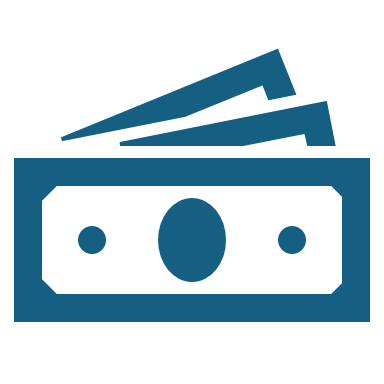 Disclosures
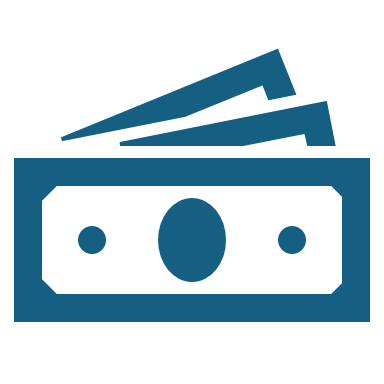 No relevant financial disclosures
Outline
Introduction
[Speaker Notes: 2-3 min]
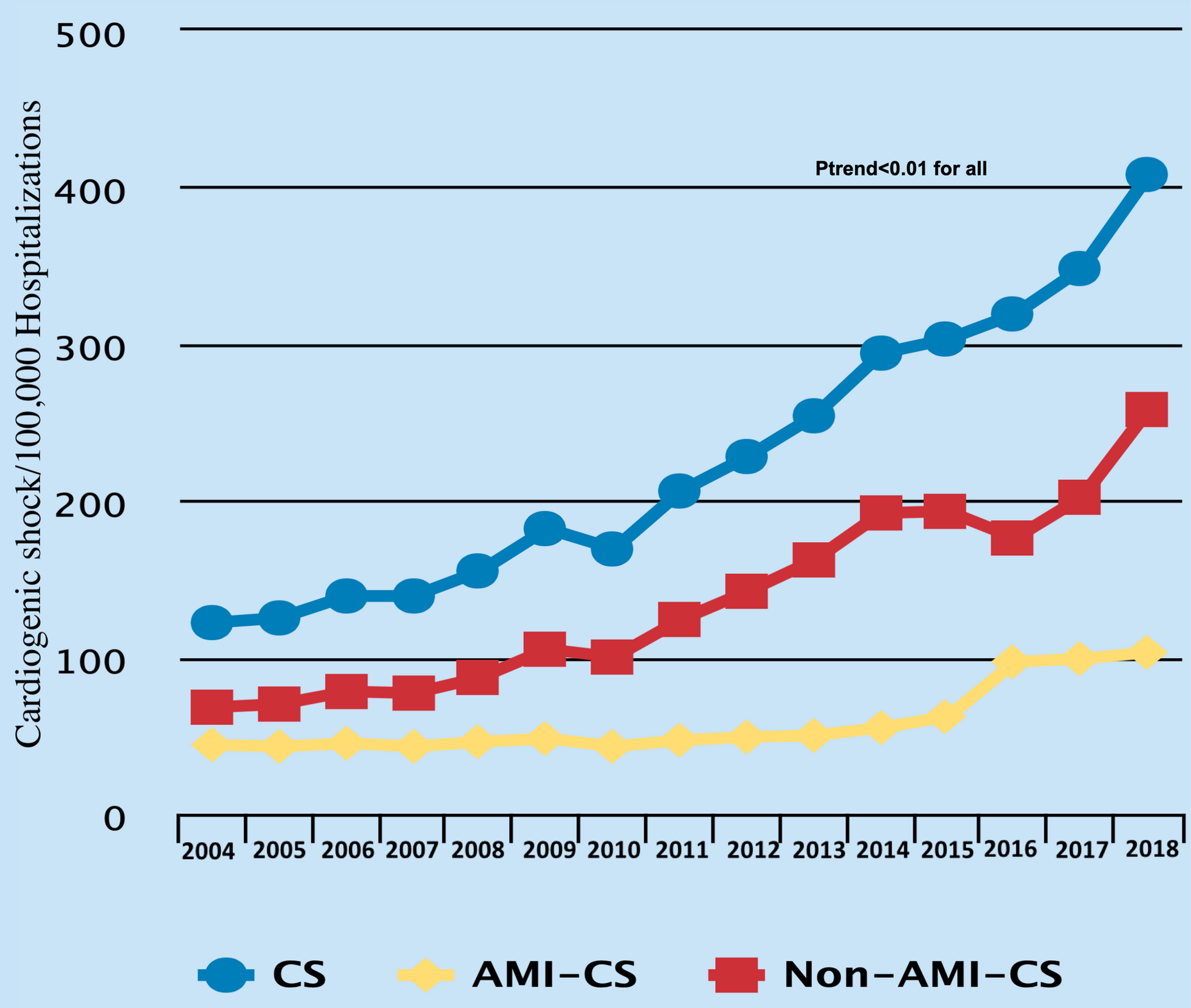 [Speaker Notes: https://www.ahajournals.org/doi/10.1161/JAHA.121.021061]
Pathophysiology
Primary mechanisms: pump failure, decreased CO, inadequate tissue perfusion
Compensatory responses (sympathetic activation, RAAS)
Hemodynamic parameters (  CO,  SVR,  PCWP)
[Speaker Notes: 4-5 min]
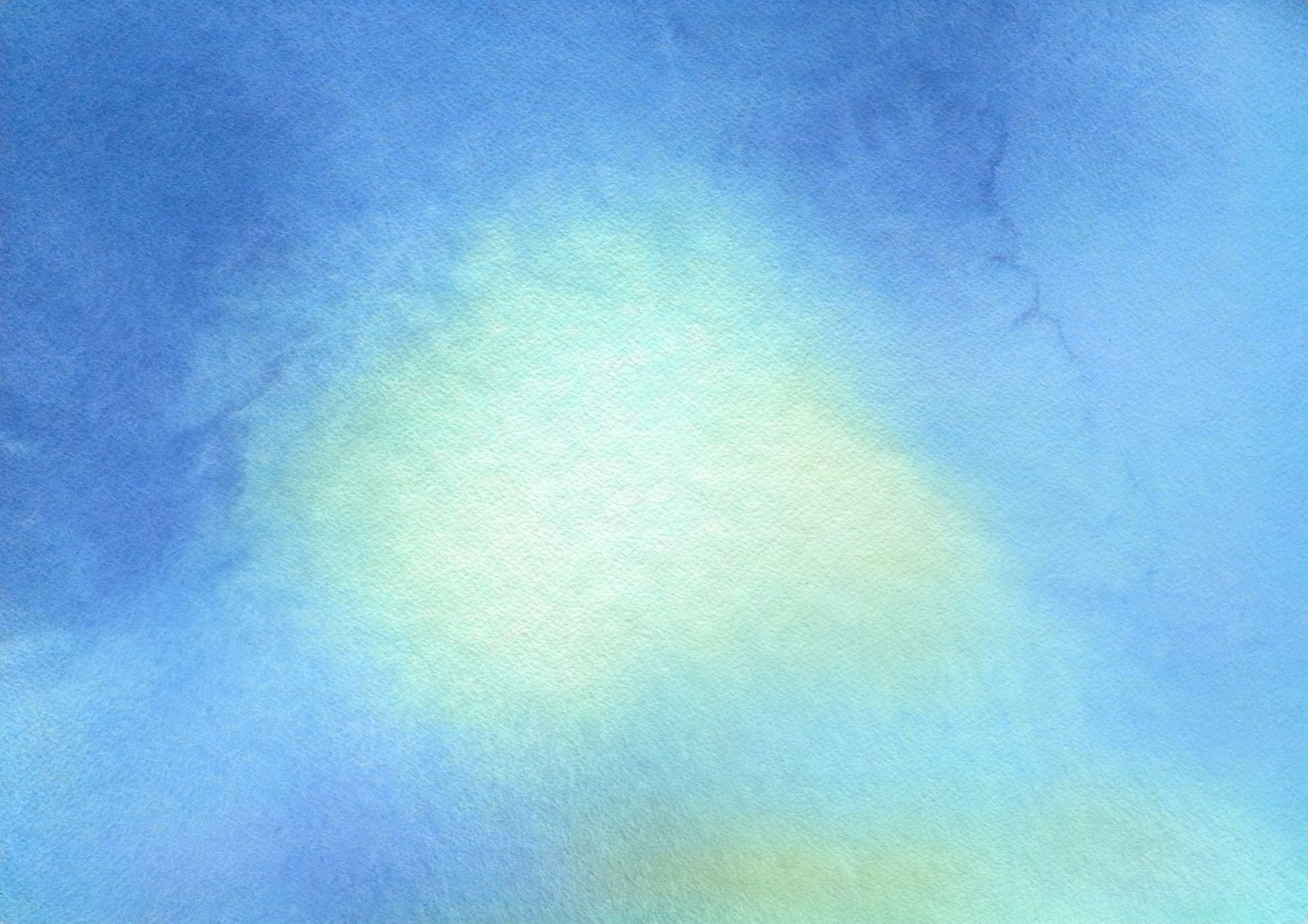 Shock physiology
Etiology and Risk Factors
[Speaker Notes: 3-4 min]
Clinical Presentation and Diagnosis
[Speaker Notes: 4-5 min]
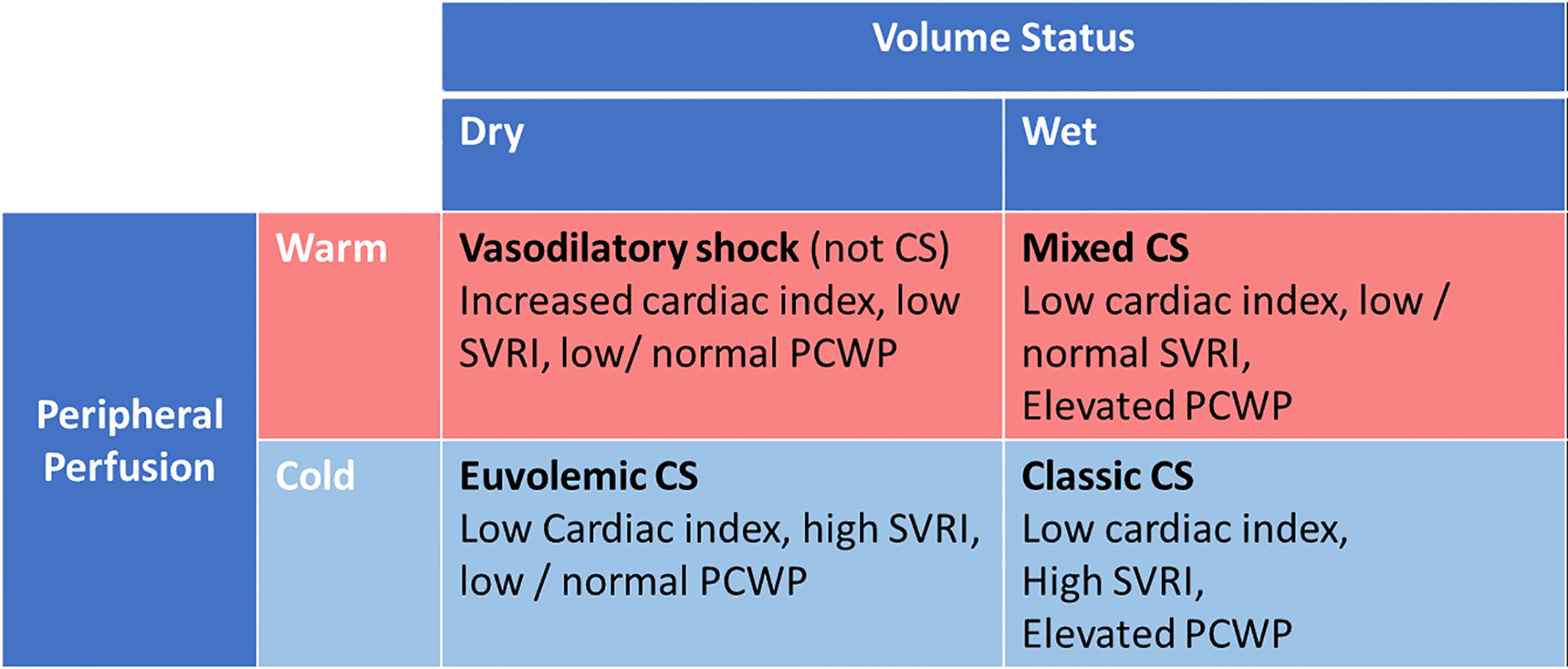 [Speaker Notes: https://doi.org/10.1002/ccd.28329]
Classification of Cardiogenic Shock
No previous classification
SCAI developed in 2019
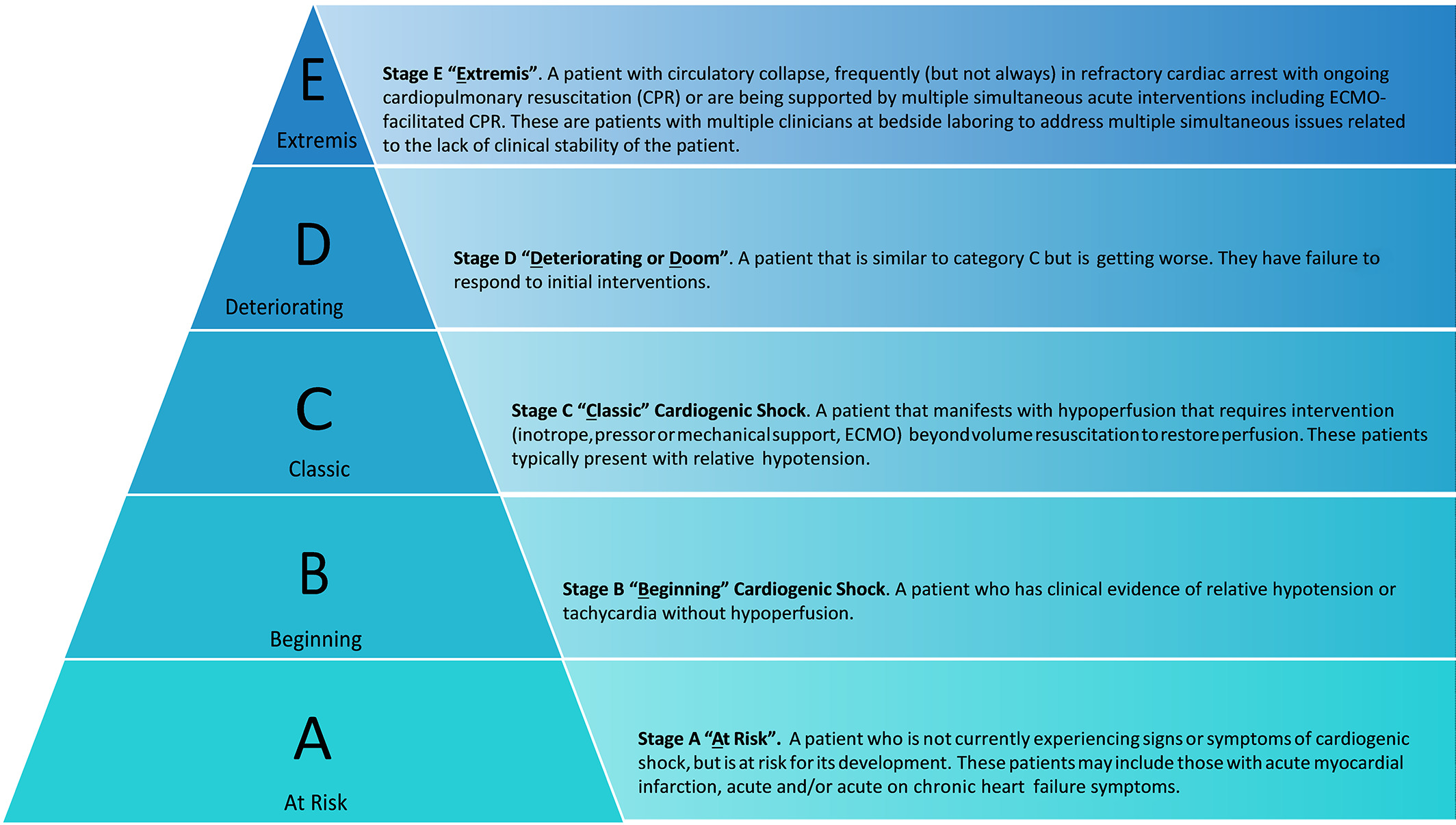 Management and Treatment
[Speaker Notes: 5-6 min]
Prognosis and Prevention
[Speaker Notes: 2-3 min]
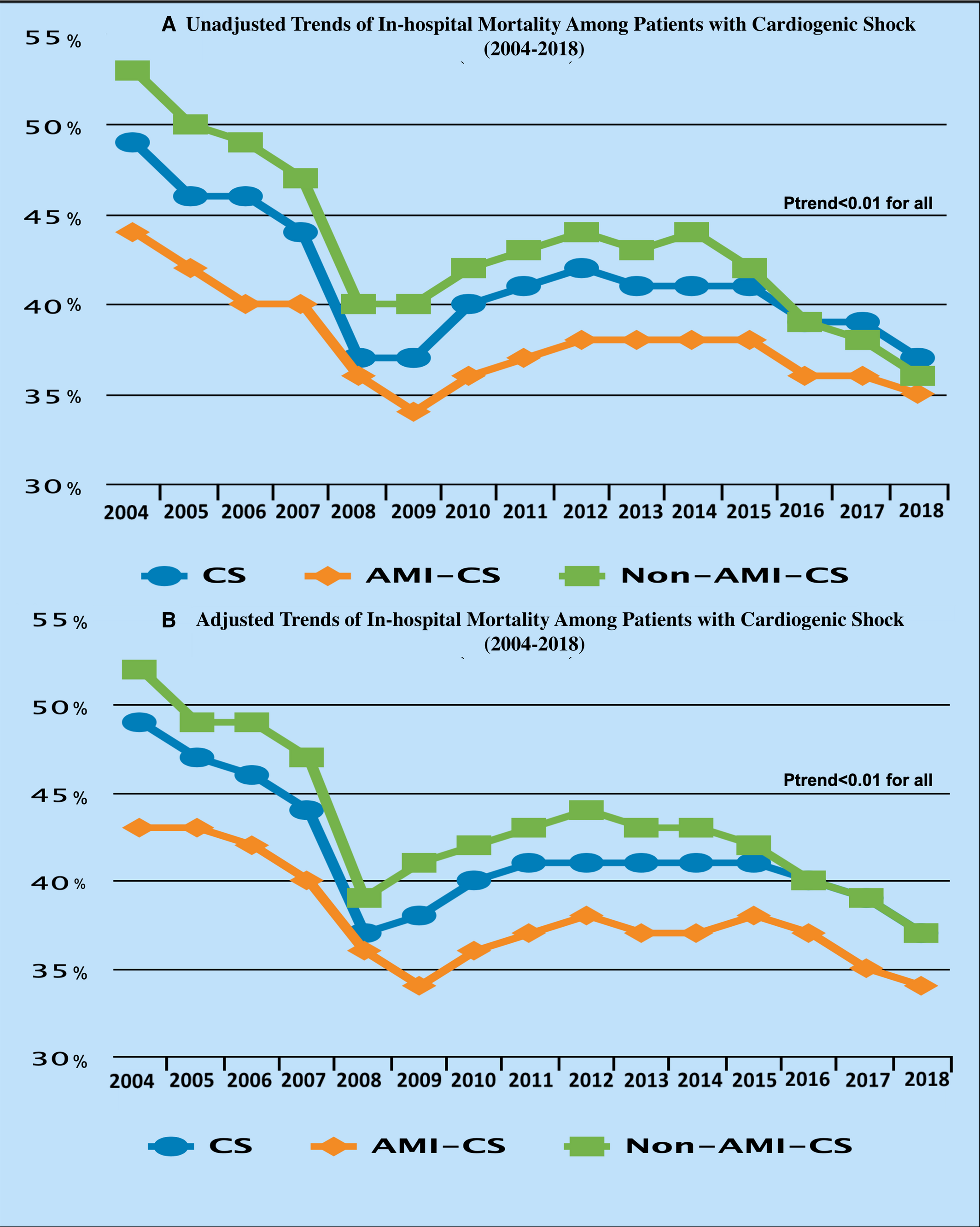 [Speaker Notes: https://www.ahajournals.org/doi/10.1161/JAHA.121.021061]
>90% of CS patients are on at least 1 vasoactive agent
Factors Effecting Outcomes
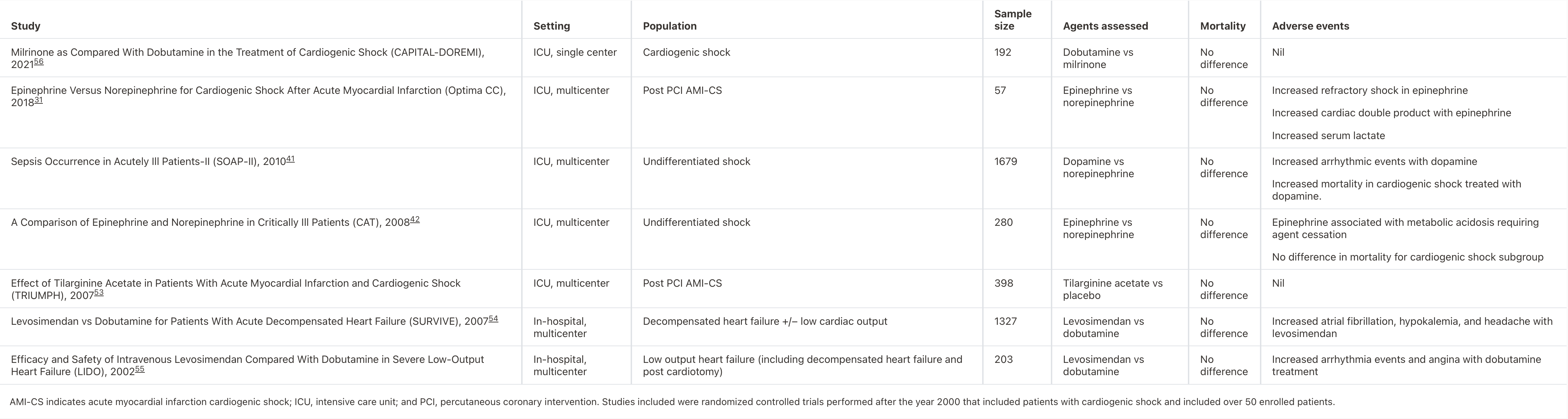 [Speaker Notes: https://doi.org/10.1161/JAHA.123.029787]
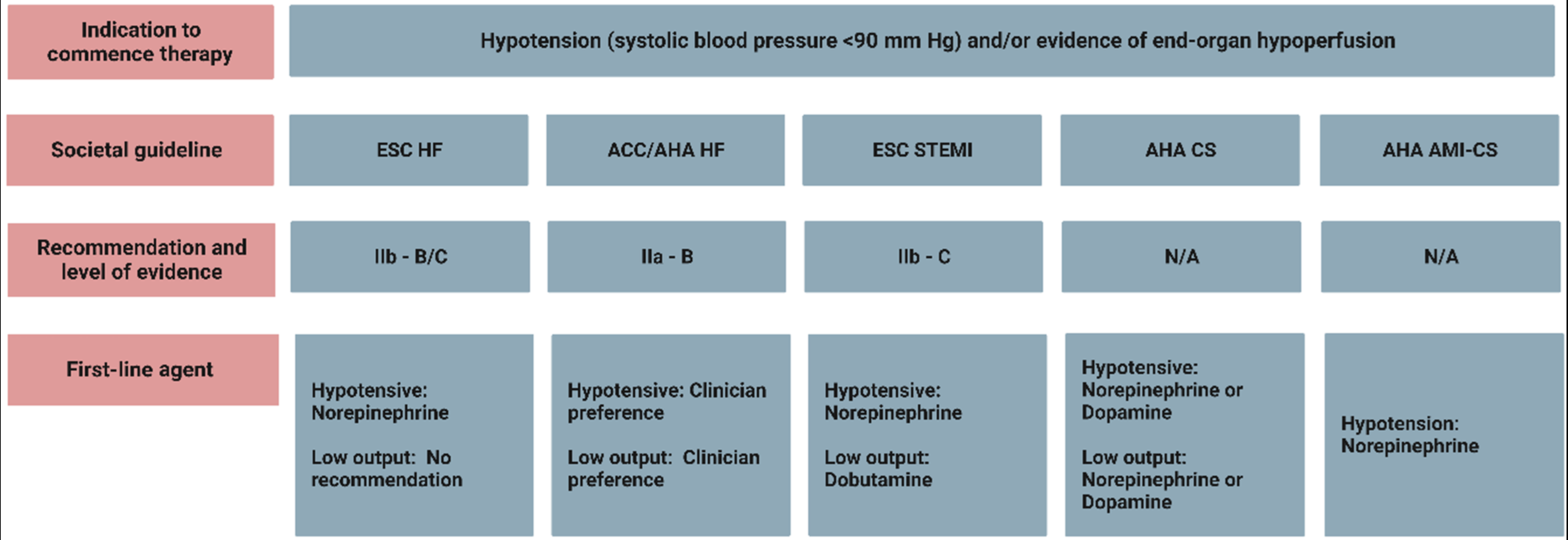 Other factors affecting mortality
[Speaker Notes: Papolos AI, Kenigsberg BB, Berg DD, Alviar CL, Bohula E, Burke JA, Carnicelli AP, Chaudhry SP, Drakos S, Gerber DA, Guo J, Horowitz JM, Katz JN, Keeley EC, Metkus TS, Nativi-Nicolau J, Snell JR, Sinha SS, Tymchak WJ, Van Diepen S, Morrow DA, Barnett CF, Critical Care Cardiology Trials Network Investigators J Am Coll Cardiol. 2021;78(13):1309. 
2. Garan AR, Kanwar M, Thayer KL, Whitehead E, Zweck E, Hernandez-Montfort J, Mahr C, Haywood JL, Harwani NM, Wencker D, Sinha SS, Vorovich E, Abraham J, O'Neill W, Burkhoff D, Kapur NK  JACC Heart Fail. 2020;8(11):903.]
Mechanical Circulatory Support
Early Recognition and Intervention
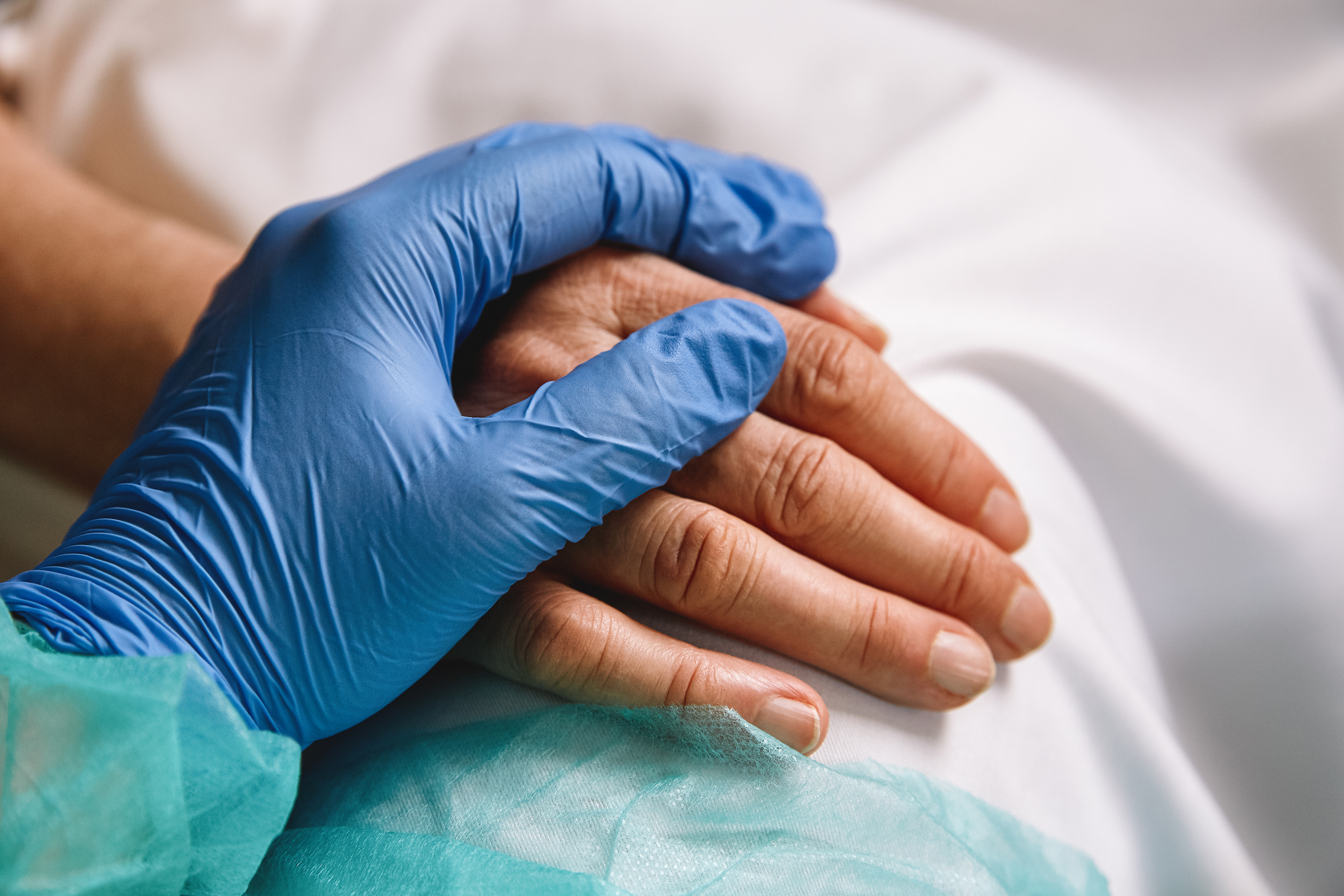 Prevention Strategies
Recognize risk factors (SCAI stage A) and treat appropriately
Reperfusion therapy
PCI
Thrombolytics
Surgical revascularization
Early referrals for CS risk factors
Valvular disease.  TAVR has changed the game a lot
CAD
Conclusion and Q&A
[Speaker Notes: 2-3 min]